Gen Z & ‘Second Screening’
Scan or click to access more life stage insights
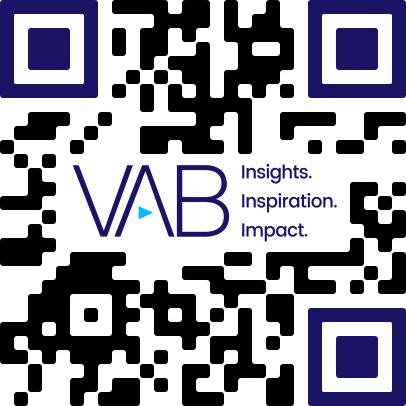 The synergy that exists between TV and digital social platforms extends engagement among young audiences
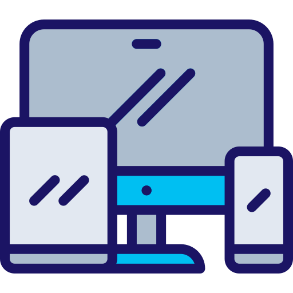 85%
of Gen Z looks at a mobile device
while watching TV
76%
of Gen Z uses social media for ideas of what shows to watch
47%
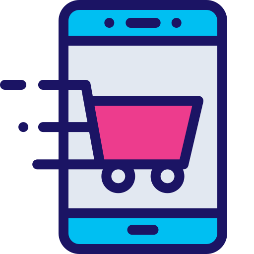 of Gen Z shops online while watching TV
44%
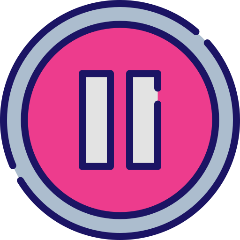 of Gen Z has paused an ad on the TV to go look up a product or make a purchase
34%
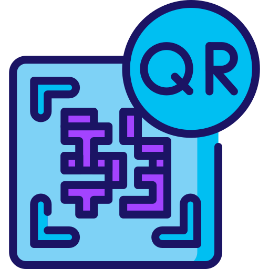 of Gen Z has purchased a product through a
QR code shown on a TV ad
Source: Samba TV, Guide to Targeting Gen Z Across Screens, 5/4/23.
Click here to see more on Samba TV’s ‘Guide to Targeting Gen Z Across Screens’

This information is exclusively provided to VAB members and qualified marketers.